DERSİN AMACI: Canlılığın temelleri, canlıların moleküler  yapı ve organizsasyonları, canlı hücrede oluşan kimyasal reaksiyonlar ve genetik bilgi aktarımı hakkında temel bilgiler vermek

Öğrenme çıktıları

-Biyoenerjitik ve metabolizma
-Enzimlerin yapısı ve işlevleri
-Amino asit metabolizması
Lipitlerin canlı hücredeki fonksiyonları ve metabolizmaları
 Oksidatif fosforilasyon ve canlılardaki enerji dönüşümleri
KAYNAKLAR
-Christopher K. Mathews, K.E. Van Holde. 1995. Biochemistry. The Benjemin Commings Publising Compony Secon Edition, 1159s.

Hüsnü Yusuf Gökalp, Sebahattin Nas, Muharrem Certel. 1996. Biyokimya I Temel Yapılar ve Kavramları (Genişletilmiş 2. Baskı) Pamukkale Üniversitesi Mühendislik Fakültesi Ders Kitapları No:001-4005

 E. Edip Keha, Ö. İrfan Küfrevioğlu. 2007. Aktif Yayınevi İstanbul 647s
Baysu N, Camaş H. 1995. Biyokimya, Ankara Üniversitesi Fen Edebiyat Fakültesi Yayınları No:1

Ersoy E., Baysu N. 1989  Biyokimya , Ankara Üniversitesi Veteriner Fakültesi Yayınları No: 408, Ankara

Keha E., Küfrevioğlu Ö.İ. 1991. Biyokimya Attürk Üniversitesi Fen Edebiyat Fakültesi Yayınları  No:5, Erzurum
BİYOENERJİTİK VE METABOLİZMA
Hücreler çevrelerinden indirgeyici gücü nasıl elde ederler?


Hücreler kendi makro moleküllerinin yapı taşlarını nasıl sentezlerler?
METABOLİZMA
HÜCRELERİN KARBON VE ENERJİ KAYNAKLARI
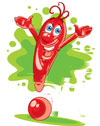 Hücreler çevreden sağladıkları karbonun şekline göre 2 sınıfa ayrılır;

1-OTOTROFLAR
2-HETEROTROFLAR
Karbon kaynağı olarak yalnız CO2 kullanır ve karbon içeren bütün molekülleri CO2 den sentezler
Ototrof hücreler
CO2 yi kullanamazlar çevrelerinden karbonu glukoz gibi kompleks ve indirgenmiş şekilde elde ederler
Heterotrof hücreler
Ototrof hücreler kendi kendilerine yeterli hücrelerdir

Heteretrof hücreler başka hücreye bağımlıdır.
Fotosentetik hücreler ve bazı bakteriler
OTOTROF
Yüksek hayvan hücreleri ile mikroorganizmaların çoğu
HETEROTROF
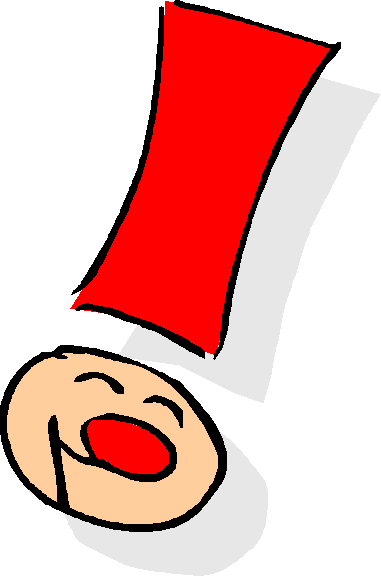 Enerji kaynağına göre;
Enerji kaynağı olarak ışığı kullanan hücreler
HETEROTROF
İndirgenme – yükseltgenme reaksiyonlarını kullananlar
KEMOTROF
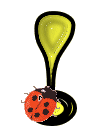 Kemotroflar enerji elde etmek için yükseltgedikleri (oksitledikleri) elektron vericilerin tabiatına göre 2’ye ayrılır.
Elektron vericisi olarak glukoz gibi kompleks organik bileşiklere ihtiyaç duyan
KEMOORGANOTROFLAR
H2, H2S , NH3 veya S gibi basit inorganik elektron vericileri kullananlar
KEMOLİTOTROFLAR
Organizmaların karbon ve enerji kaynaklarına göre sınıflandırılması
Heterotroflar, aerobik ve aaerobik hücreler şeklinde de sınıflandırılabilir
Organik bileşikler tarafından verilen elektronların son alıcısı olarak oksijen kullanan
AEROBİK
Elektron alıcısı olaark oksijen dışında bir bileşik kullanan
ANAEROBİK
Birçok hücre hem aerobik hem de anaerobik olarak yaşayabilir
FAKÜLTATİF  ORGANİZMALAR
Hetotrofik hücrelerden çoğu, bilhassa yüksek organizmaların hücreleri fakültatifdir.

Herhangi bir canlı organizmanın bütün hücreleri aynı sınıftan olmayabilir.
Yeşil yaprak hücrelerinin çoğu gün ışığında ototrof olarak davranırken, karanlıkta heterotrofdur
Yüksek bitkilerin klorofil içeren yaprakları fotosentetik ototrof, kök hücreleri heterotrof
KARBON VE AZOT DEVRİ
Tabiattaki organizmalar beslenme yönünden birbirine bağımlıdır.

Fotosentetik hücreler atmosferdeki CO2’den glukoz gibi organik bileşikler sentezlerken, dışarıya O2 verir. 

Heterotrof hücreler ise bu glukoz ve O2’yi kullanarak atmosfere CO2 bırakır
Biyosferdeki karbon ve oksijen devri
GLUKOZ
O2
Güneş enerjisi
Heterotrof hücreler
Fotosentetik hücreler
H2O
CO2
Biyosferdeki karbon devri bir enerji akımıyla beraber seyreder.

Fotosentez sırasında güneş enerjisi glukoz ve diğer indirgenmiş ürünlerdeki kimyasal enerjiye dönüştürülür.

Bu bileşiklerde heterotroflar tarafından enerji isteyen aktivitelerinde kullanılır.
Biyosferdeki enerji akımı
Güneş enerjisi
Fotosentez
Kimyasal enerji
(ATP, NADPH, glukoz)
Biyosentez
Mekanik hareket
Transport
Kullanılmayan enerji (ısı, entropi)
SERBEST ENERJİ
Bir A maddesinin serbest enerji miktarını deneysel olarak ölçmek mümkün değildir. 

A maddesi kimyasal bir reaksiyonla B maddesine dönüşüyorsa                   böyle bir reaksiyonun serbest enerji değişiminden bahsedilebilir  (∆G)
(A   	B)
Bu enerji değişimi A’nın B’ye dönüşümü sırasında ortaya çıkan maximum enerji miktarıdır.
Eğer ürünün (B) serbest enerji içeriği (GB), reaksiyona giren A’nın serbest enerji içeriğinden (GA) düşük ise ∆G negatif olur. 

Burada; ∆G= GB - GA

B, Aya dönüşürse bu reaksiyonda serbest enerji artar. ∆G pozitif olur.
∆G pozitif ise reaksiyonun oluşabilmesi için sisteme enerji verilmesi gerekmektedir.
∆G negatif olduğu durumda reaksiyon kendiliğinden oluşur.
Negatif ∆G ye sahip reaksiyonlar
EKZERGONİK
ENDERGONİK
Pozitif ∆G ye sahip reaksiyonlar
∆G ve DENGE SABİTİ
A + B
C + D
Bu reaksiyonun serbest denge değişimi;
[C][D]
∆G= ∆Go + RT ln
[A][B]
∆G = Standart serbest enerji değişimi
R = Gaz sabiti
T = Mutlak sıcaklık
∆Go  = Standart şartlardaki serbest enerji değişimi ( 25 C ‘de A,B, C, ve D’nin konsantrasyonları 1.0 M iken ölçülür)
Bir reaksiyonun serbest enerji değişimi, reaksiyona katılanların tabiatına ve konsantrasyonlarına bağlı bir değerdir.
Biyokimyasal    reaksiyonlardaki    serbest    enerji  hesaplamalarını basitleştirmek üzere bazı kabuller yapılmıştır.  

Standart halde pH'nın 7,0 olduğu,   bu  pH'daki  H+   ve  H2O   aktivitesinin   1   olarak  alınması   kabul edilmiştir.
Denge durumunda ∆G= 0 olacağından
∆Go = -RTlnKc
Denge durumunda konsantrasyonlar denge konsantrasyonudur yani;

Kc= [C][D]/[A][B]
[C][D]
0= ∆Go + RT ln
[A][B]
Logaritmasının 10 tabanına göre alırsak
∆Go =-2,303RTlogKc
R=1,98x10-3 kcal/molxK     T=298 K
Kc= 10 -∆Go/2,303RT
Kc= 10 - ∆Go /1,36
Standart serbest enerji değişimi ile denge sabiti arasında basit bir bağıntı vardır.

Denge sabiti büyüdükçe, reaksiyona giren moleküllerin ürüne dönüşüm eğilimi artar, yani ∆Go daha negatif değer alır.
Dihidroksiaseton fosfatın gliseraldehit 3-fosfat izemerine dönüştüğü reaksiyonun ∆G ve ∆G0 değerlerini hesaplayalım,





Dihidroksiasetonfosfat  		gliseraldehit 3- fosfat
C

C-OH

CH2OPO3-2
O
H
CH2OH                                         
C=O
CH2OPO3-2
25 C’de gliseraldehit 3-fosfatın dihidroksiaseton fosfata oranı 0,0475 olduğundan Kc =0,0475


∆Go =-2,303RTlogKc
       = -2,303 x 1,98 10-3 x 298 x log0,0475
       =+1,8 kcal/mol
Dihidroksiaseton fosfat başlangıç  konsantrasyonunun 2x10-4 M ve gliseraldehid 3-fosfat başlangıç konsantrasyonunun da 3x10-6M olan bir hücre içi halinin ∆G değerini bulalım

∆G = 1,8  + 2,303 x 1,98 x10-3 x298x log 310-6/210-4
      =1,8-2,5=-0,7 kcal/mol
Bu reaksiyon için ∆G0 pozitif iken ∆G negatiftir. Yani hücre içinde bir reaksiyonun olabilirliği o reaksiyonun ∆G0 değeri değil gerçek hücre içi konsantrasyonların vereceği ∆G değerine belirler.
Negatif değer izomerleşme reaksiyonlarının her iki reaktifin yukarıda verilen konsantrasyonlarında kendiliğinden yürüyeceğini göstermektedir
Birden fazla basamaklı bir reaksiyonun toplam serbest enerji değişimi her bir basamağın serbest enerji değişimlerinin toplamına eşittir. 

    A          	       B + C       ∆G0= +5 kcal/mol
   B		         D           ∆G0= -8 kcal/mol

  A		    C + D        ∆G0= -3 kcal/mol
Standart şartlarda A, B ve C ye kendiliğinden dönüştürülemez çünkü ∆G0 pozitif 
Ancak B D’ye dönüştürülebilir.
Serbest enerji dönüşümleri toplanabilir. Anın C ve D ye dönüşmesinin ∆G0 değeri -3 kcal/mol dür buda bu reaksiyonun standart şartlarda kendiliğinden gerçekleşebileceğini gösterir.
Termodinamik yönden mümkün olmayan reaksiyonlar termodinamik yönden gerçekleşebilen bir reaksiyonun eşliğinde olabilmektedir. 

Ör; 6 mol CO2 ve 6 mol H2O dan 1 mol glukoz oluşumunun  ∆G0 değeri 686 kcal dir standart şartlarda bu reaksiyon gerçekleşmez. Bu serbest enerjiyi karşılayacak bir mekanizma eşliğinde (fotosentez mekanizmasıyla) güneş enerjisinden elde edilen kimyasal enerji ile glukoz sentezi yapılır.